QFL- 0342 – Reatividade de Compostos Orgânicos
4. Adição Eliminação
Prof. Dr. Daniel Nopper Silva Rodrigues
dannopper@usp.br
Tópicos da Aula
A) Literatura recomendada.

	B) Princípios.
		a) Compostos carboxílicos.
		b) Reação.
		c) Mecanismo geral.
			- Grupo de partida.
		d) Reatividade relativa.
		e) O grupo de partida sob a ótica do pKA.

	C) Hidrólise.
		a) Mecanismo.
			- Meio ácido.
			- Meio Alcalino.
		b) Saponificação.
2
Tópicos da Aula
D) Esterificação
		a) Mecanismo.
			- Catálise ácida.
		b) A partir de cloretos de ácido.
		c) Trans-esterificação.

	E) Preparação de Cloretos de ácido.

	F) Preparação de Anidridos

	G) Formação de amida
		a) Reações.
		b) Mecanismo.
3
Tópicos da Aula
H) Ácido carboxílico
		a) Formação via de nitrilas.	
		b) Descarboxilação.

	I) Resumo.
4
Literatura recomendada
Organic Chemistry: J. Clayden, N. Greeves, S. Warren, P. Wothers. (Capítulos XII)
Organic Chemistry: P. Bruice : (Capítulo XVII) 
Organic Chemistry: J. McMurray : (Capítulo XX e XXI)
5
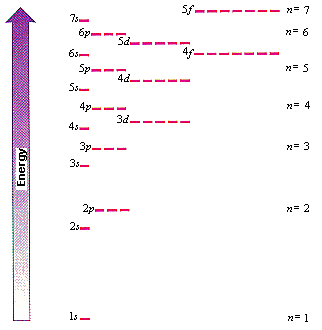 Princípios
Compostos carboxílicos
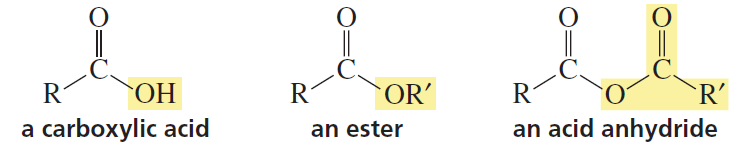 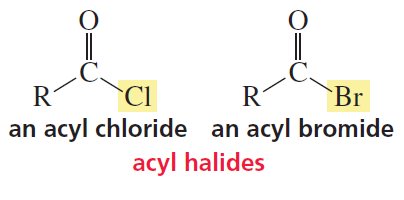 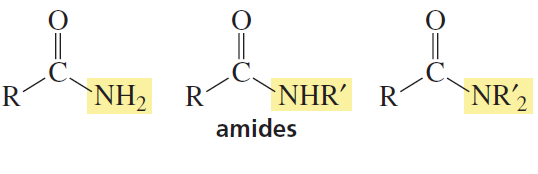 6
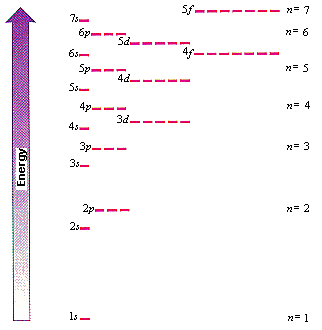 Princípios
A reação
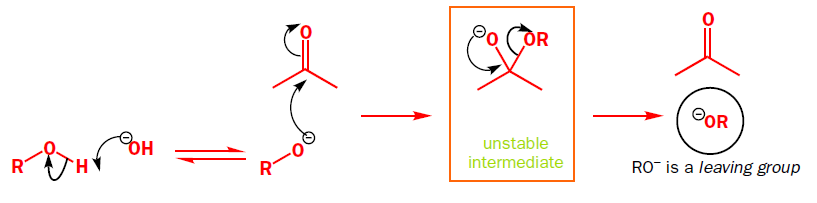 7
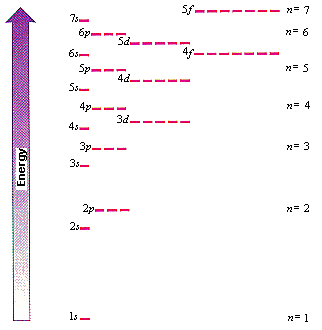 Princípios
A reação
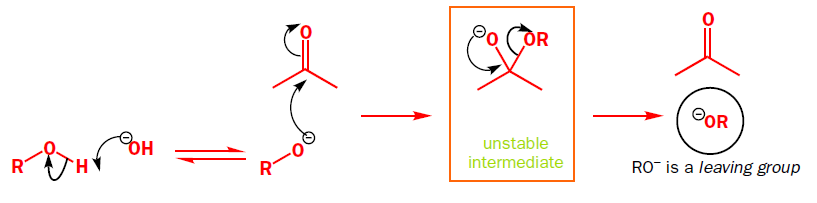 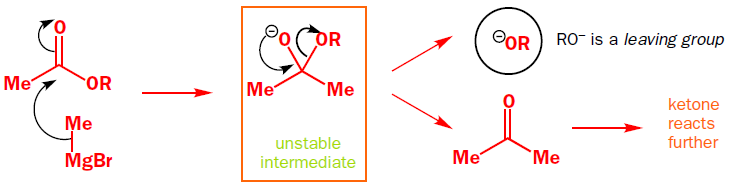 8
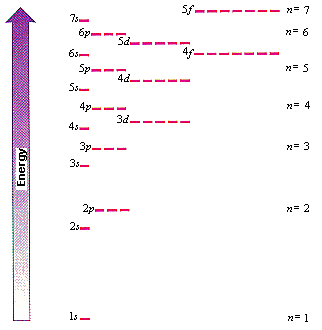 Princípios
Mecanismo geral
9
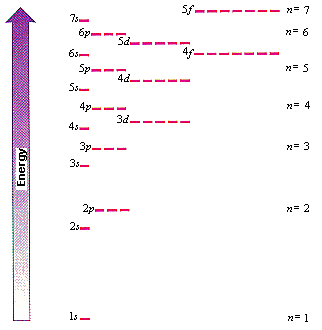 Princípios
Mecanismo geral
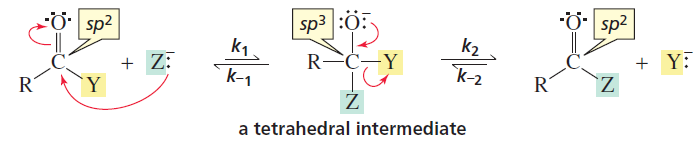 10
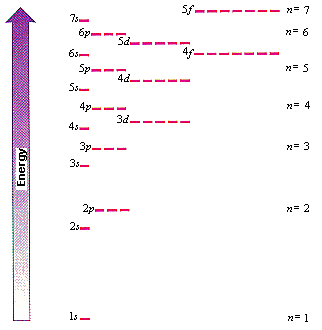 Princípios
Mecanismo geral
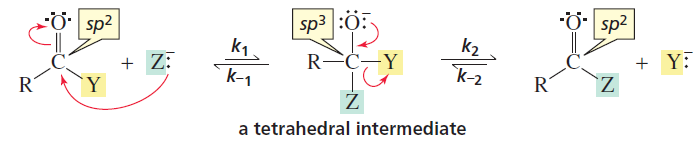 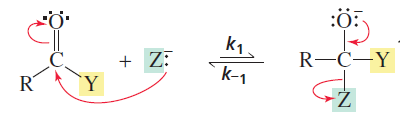 11
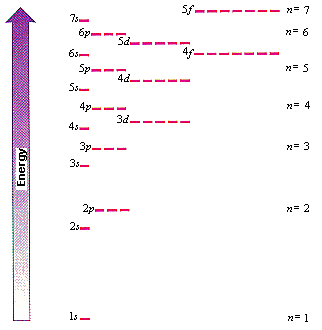 Princípios
O Grupo de partida
Grupos de partida são os grupos que, ao serem removidos do intermediário tetraédrico recuperam a carbonila levando ao produto mais estável possível.
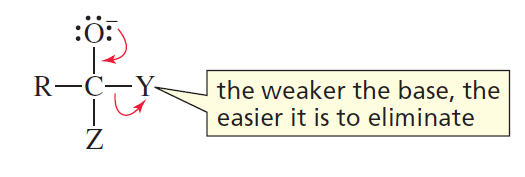 12
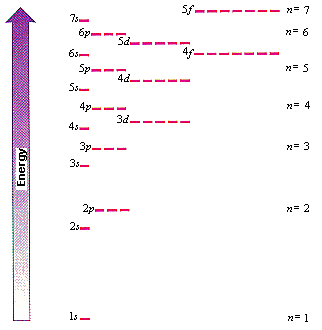 Princípios
O Grupo de partida
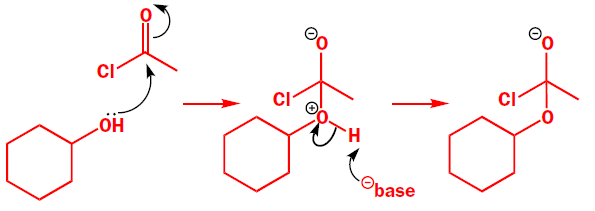 13
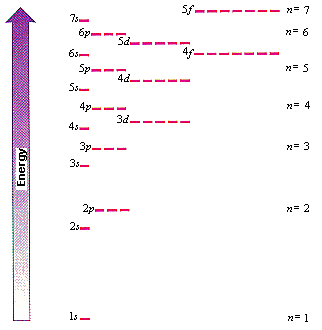 Princípios
O Grupo de partida
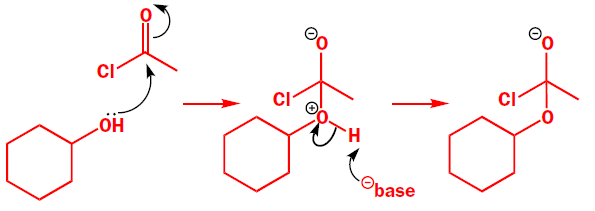 14
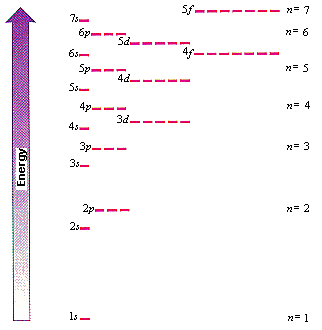 Princípios
O Grupo de partida
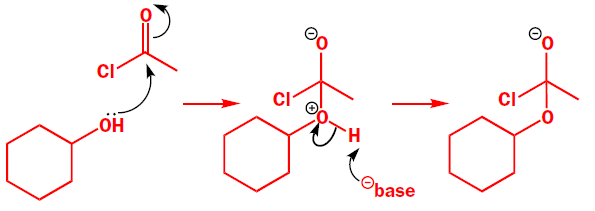 15
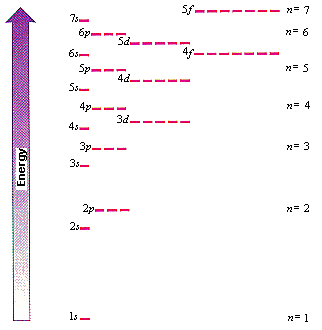 Princípios
O Grupo de partida
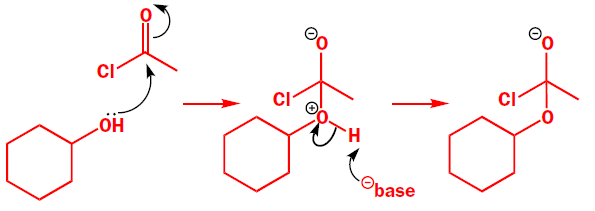 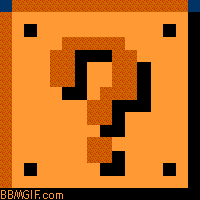 16
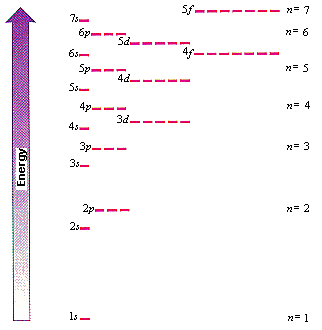 Princípios
O Grupo de partida
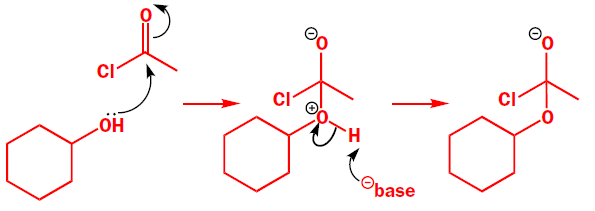 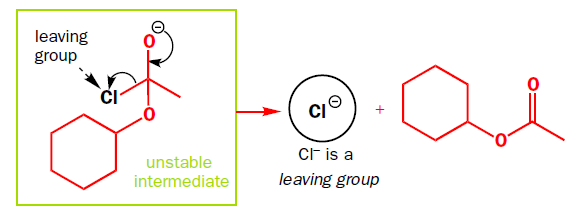 17
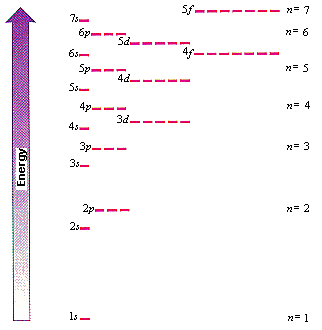 Princípios
Reatividade relativa
18
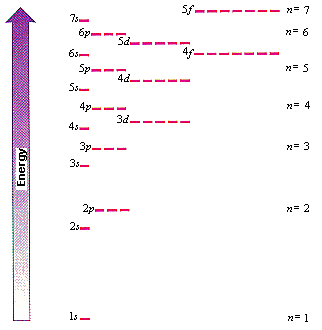 Princípios
Reatividade relativa
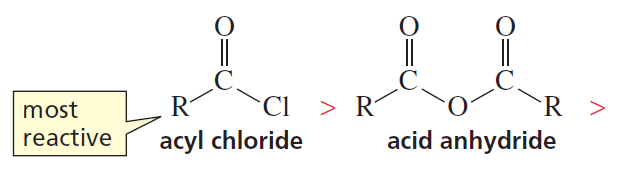 19
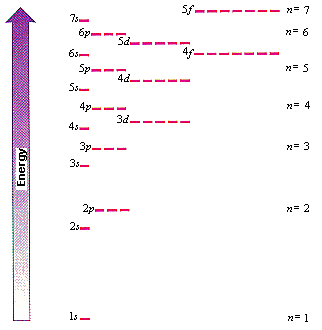 Princípios
Reatividade relativa
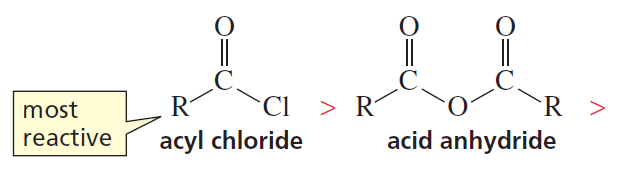 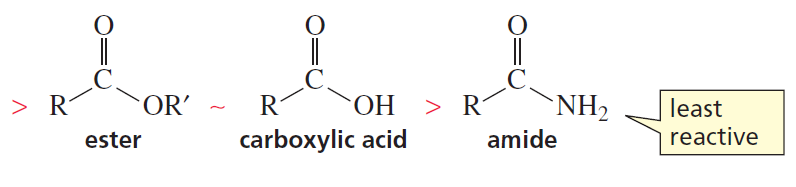 20
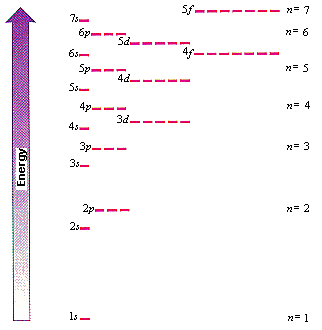 Princípios
Grupo de partida sob a ótica do pKA
21
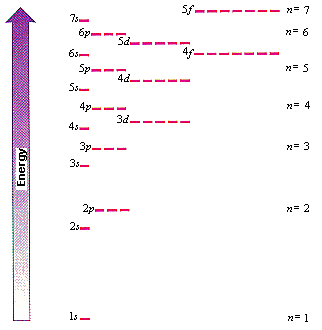 Princípios
Grupo de partida sob a ótica do pKA
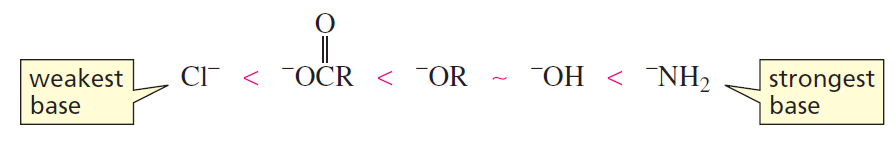 22
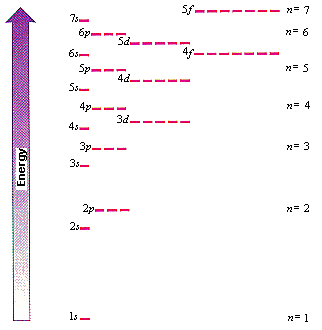 Princípios
Grupo de partida sob a ótica do pKA
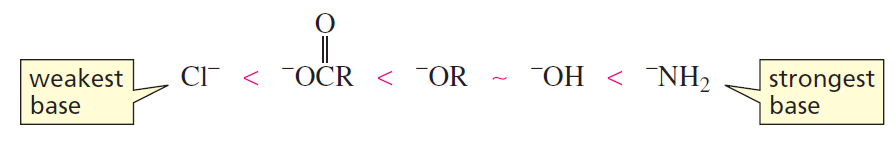 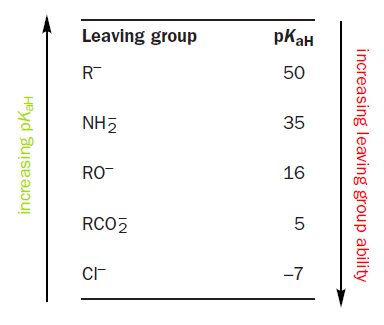 23
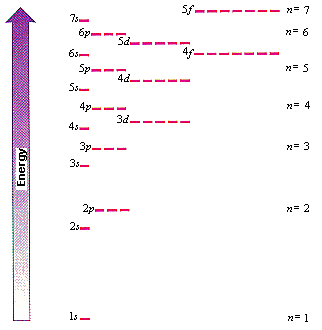 Princípios
Grupo de partida sob a ótica do pKA
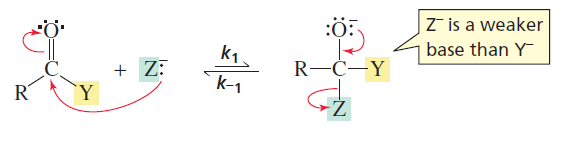 24
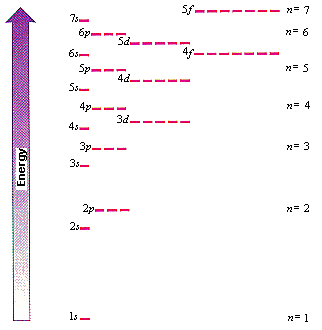 Princípios
Grupo de partida sob a ótica do pKA
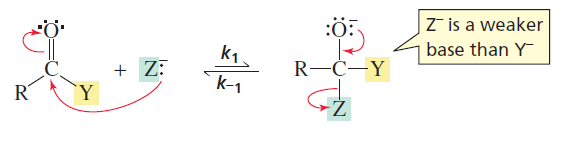 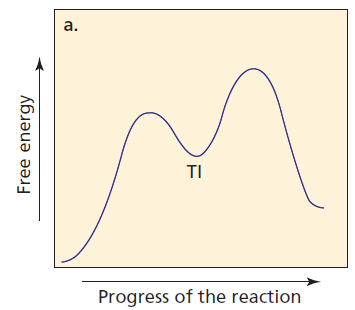 25
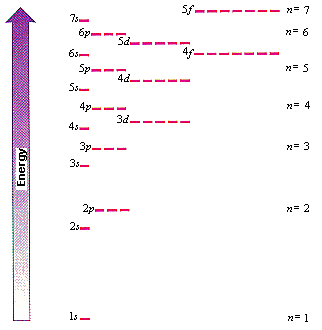 Princípios
Grupo de partida sob a ótica do pKA
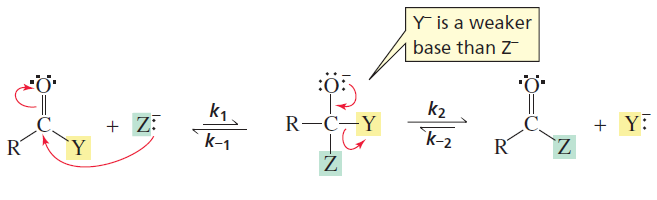 26
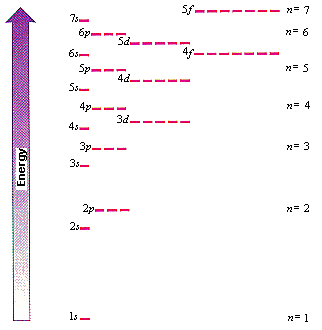 Princípios
Grupo de partida sob a ótica do pKA
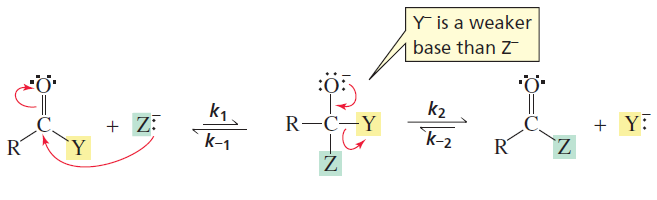 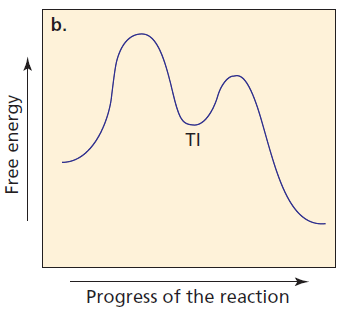 27
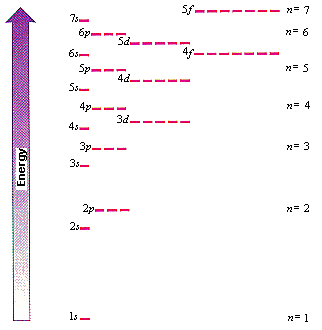 Princípios
Grupo de partida sob a ótica do pKA
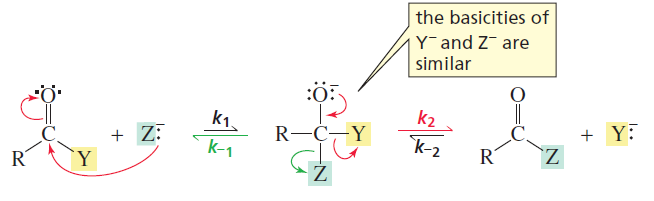 28
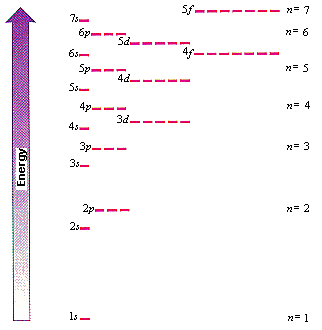 Princípios
Grupo de partida sob a ótica do pKA
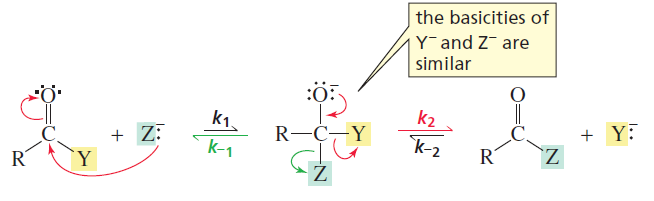 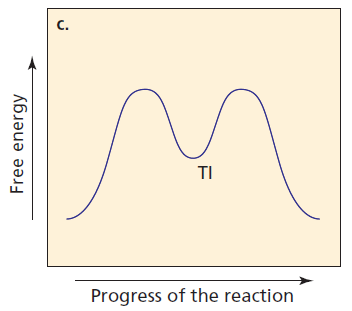 29
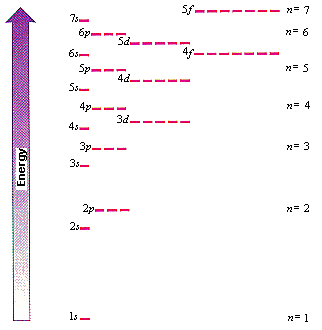 Hidrólise
Mecanismo
30
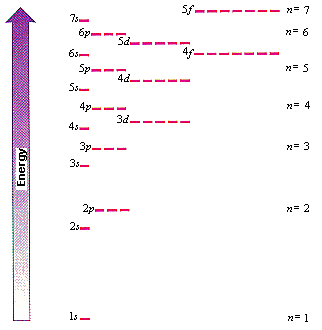 Hidrólise
Mecanismo
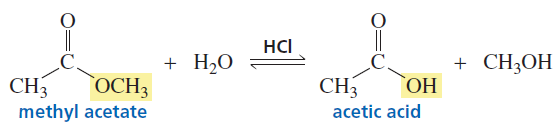 31
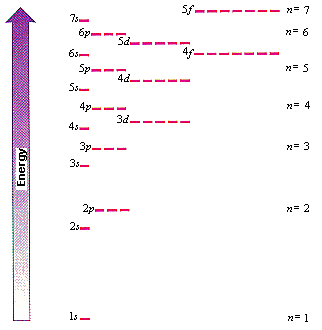 Hidrólise
Mecanismo
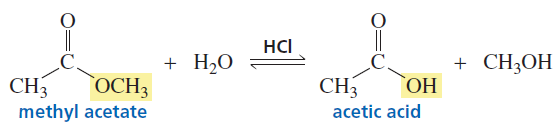 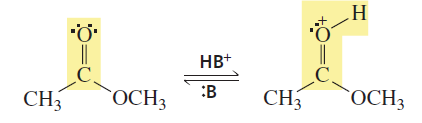 32
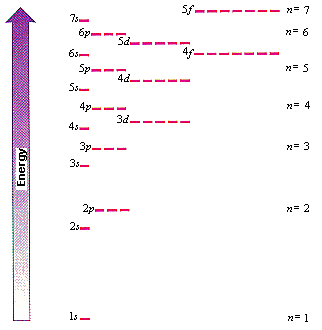 Hidrólise
Meio ácido
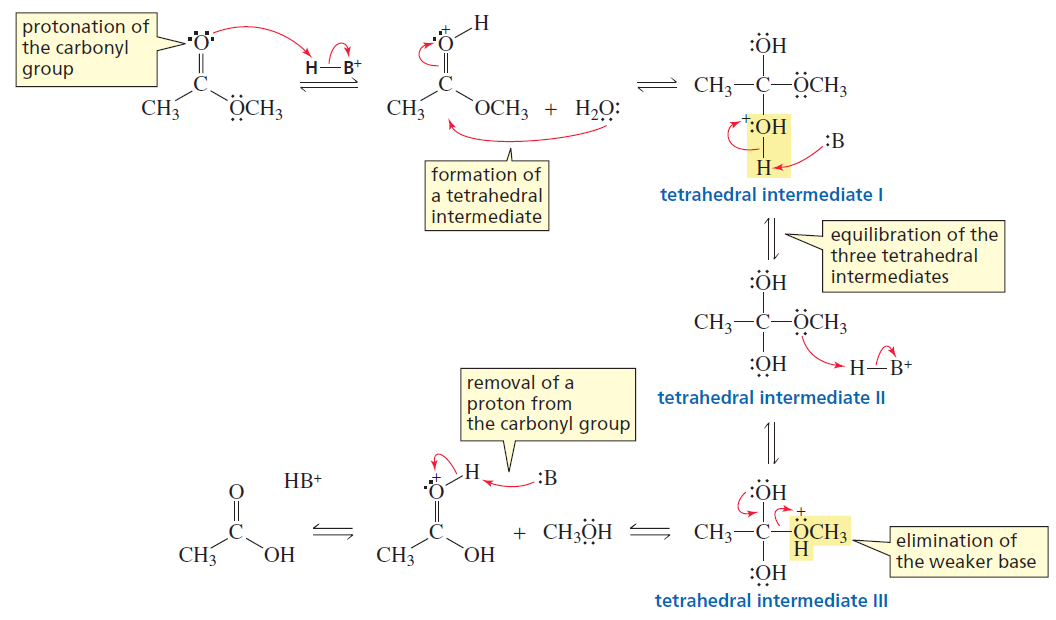 33
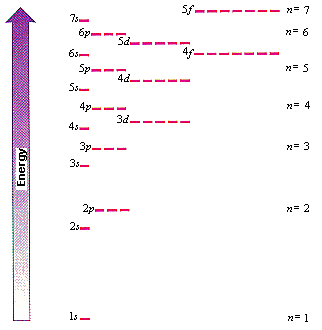 Hidrólise
Meio ácido
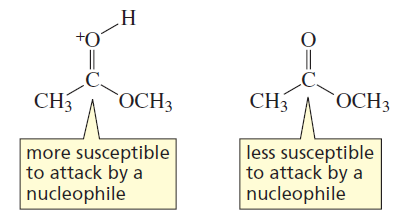 34
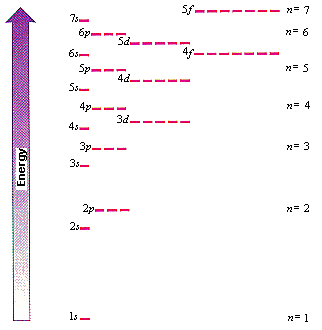 Hidrólise
Meio ácido
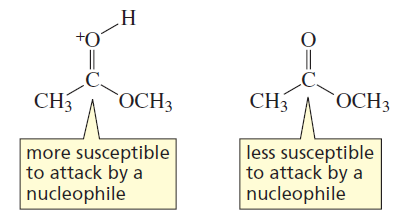 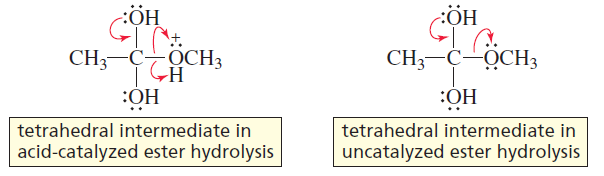 35
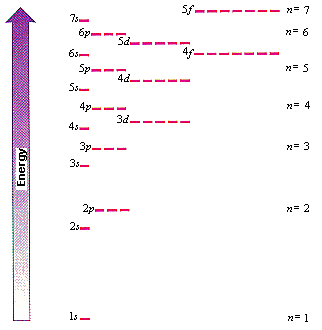 Hidrólise
Meio ácido
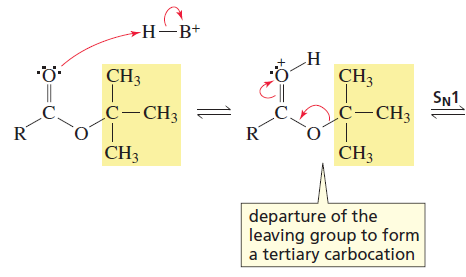 36
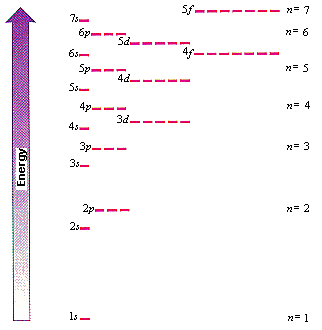 Hidrólise
Meio ácido
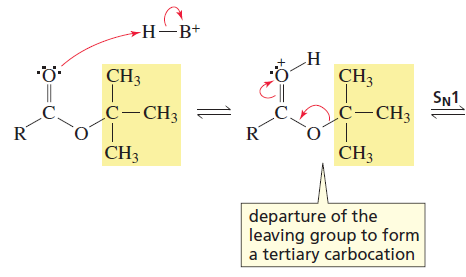 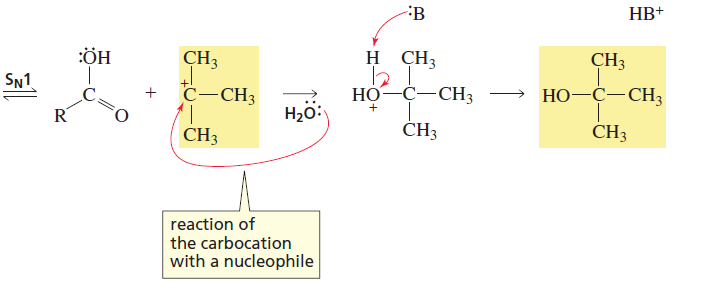 37
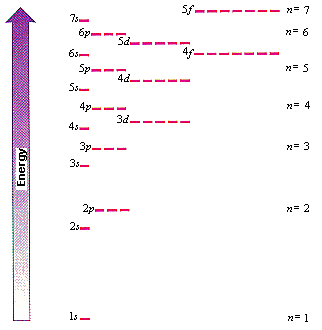 Hidrólise
Meio Alcalino
38
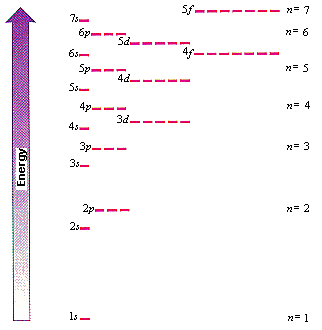 Hidrólise
Meio Alcalino
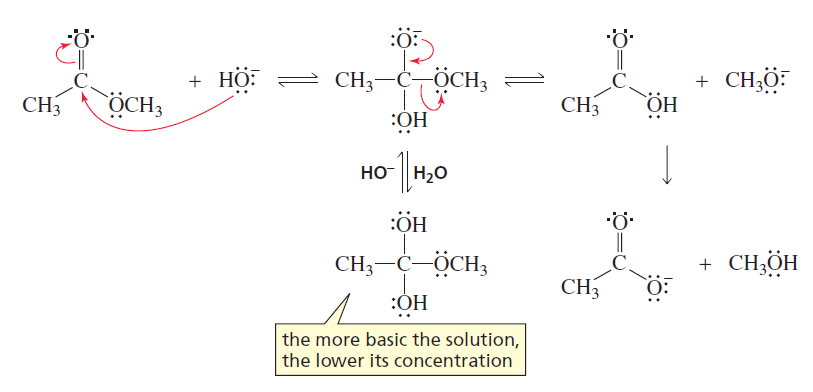 39
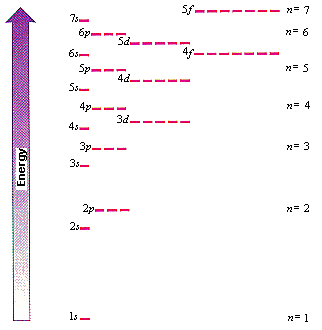 Hidrólise
Saponificação
40
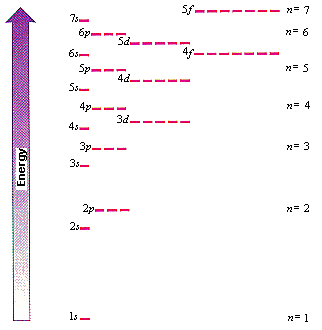 Hidrólise
Saponificação
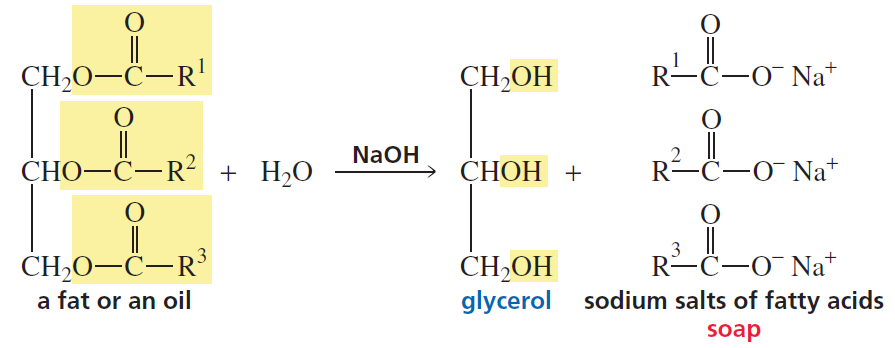 41
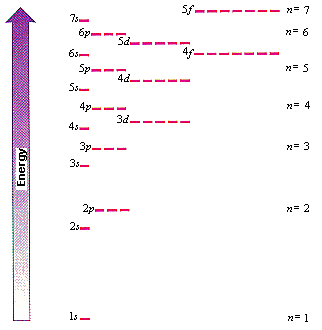 Hidrólise
Saponificação
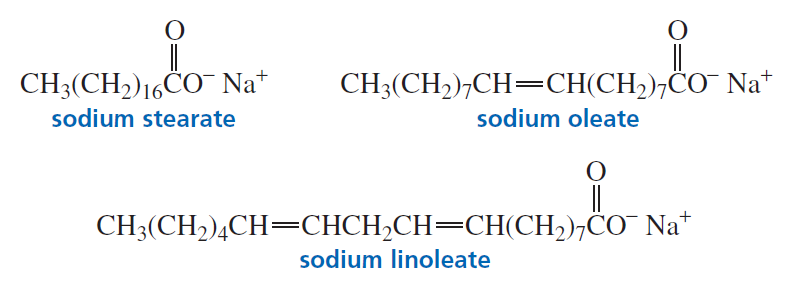 42
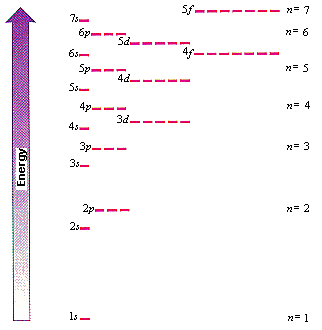 Hidrólise
Saponificação
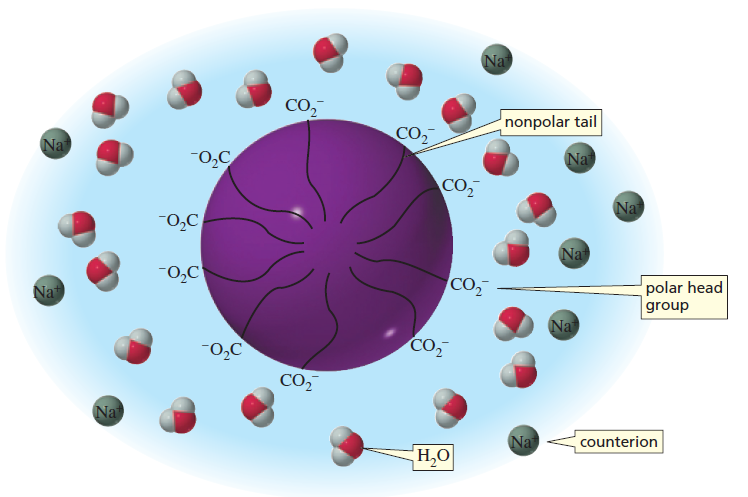 43
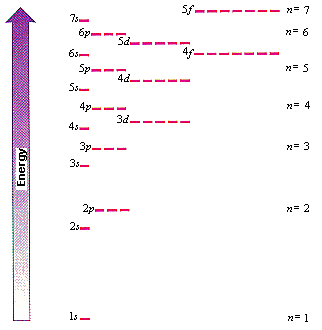 Esterificação
Mecanismo
44
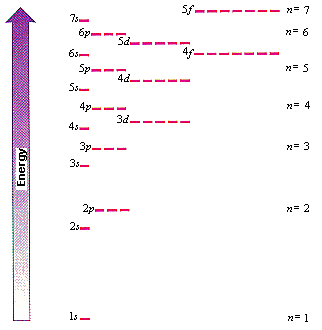 Esterificação
Mecanismo
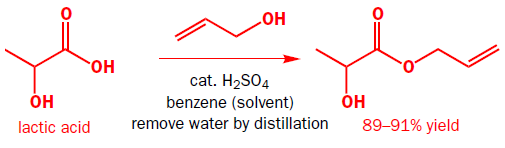 45
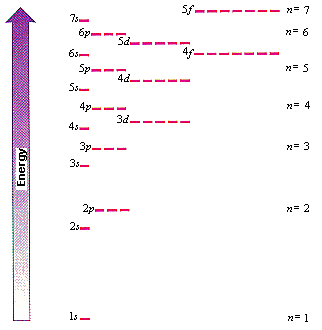 Esterificação
Mecanismo
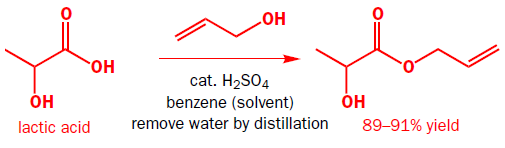 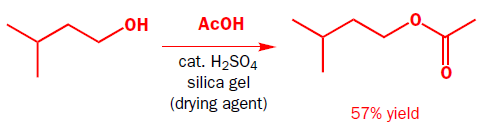 46
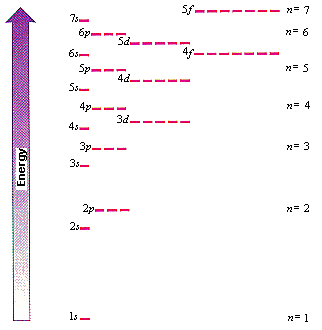 Esterificação
Mecanismo
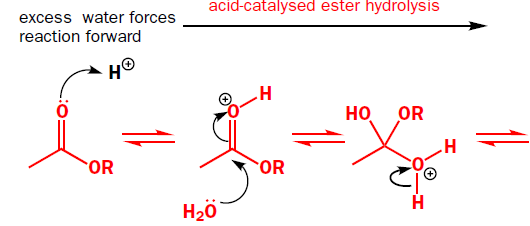 47
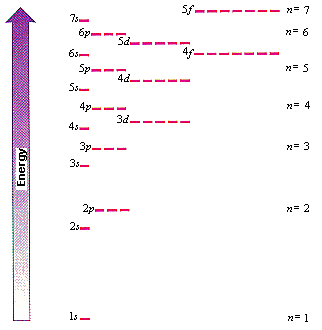 Esterificação
Mecanismo
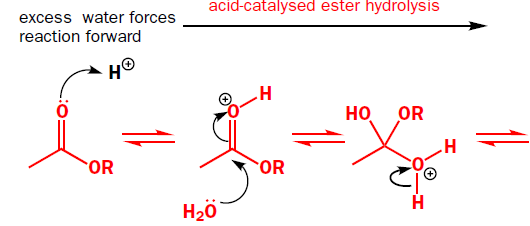 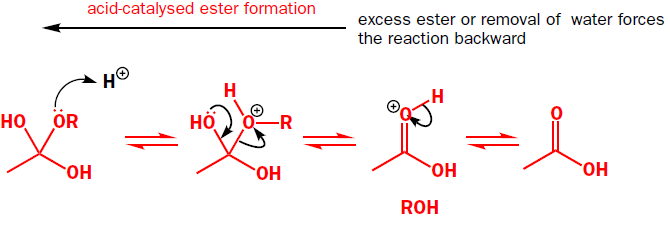 48
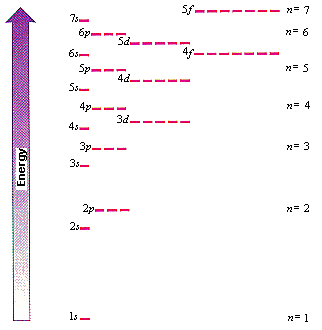 Esterificação
A partir de cloretos de ácido
49
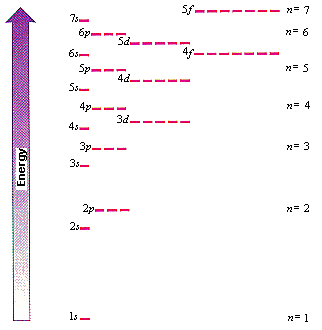 Esterificação
A partir de cloretos de ácido
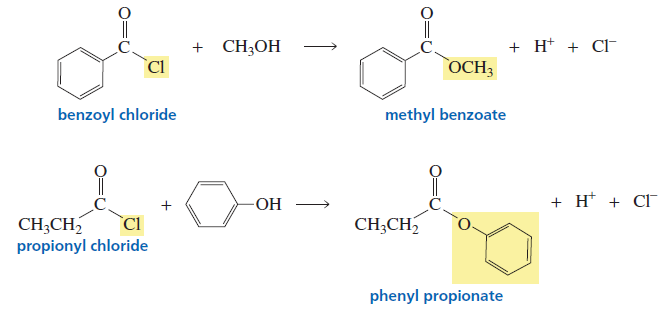 50
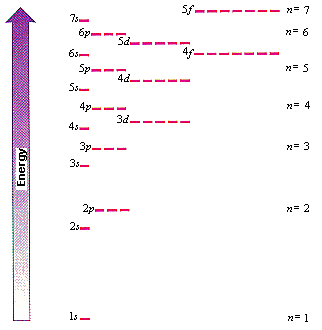 Esterificação
A partir de cloretos de ácido
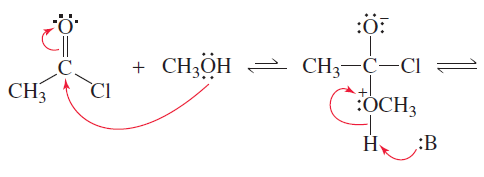 51
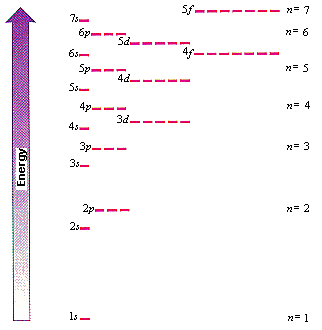 Esterificação
A partir de cloretos de ácido
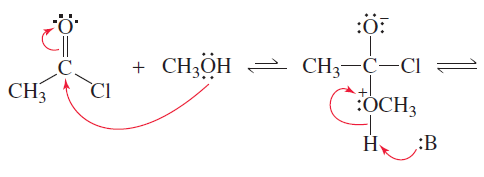 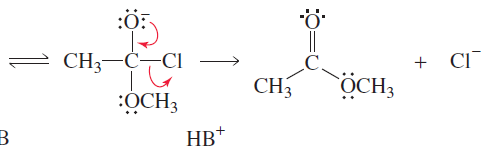 52
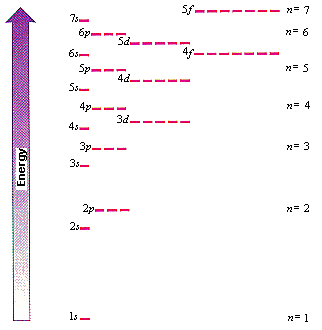 Esterificação
A partir de cloretos de ácido
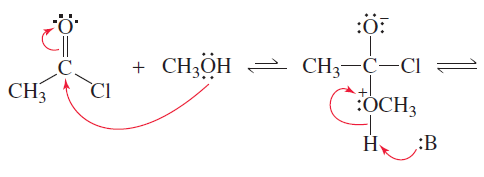 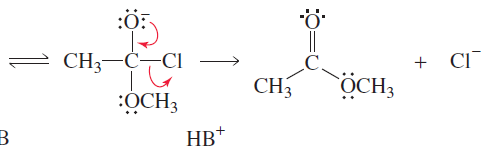 53
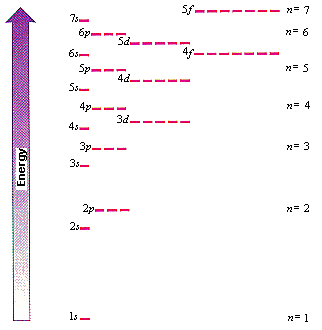 Esterificação
Catálise nucleofílica
54
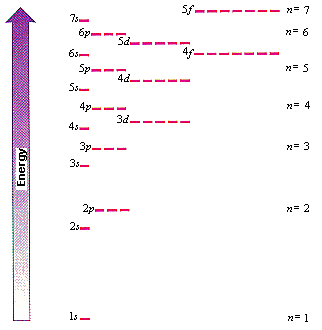 Esterificação
Catálise nucleofílica
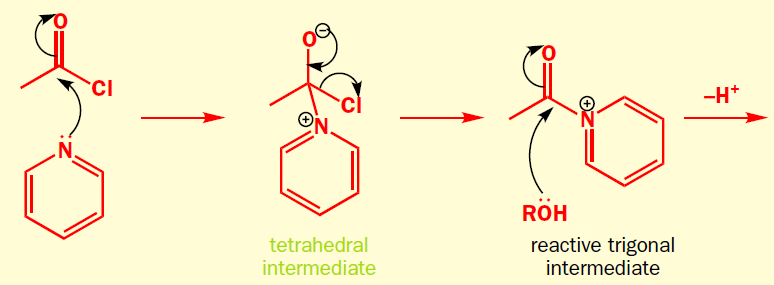 55
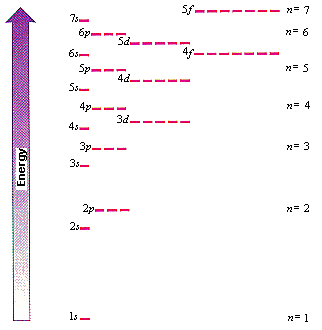 Esterificação
Catálise nucleofílica
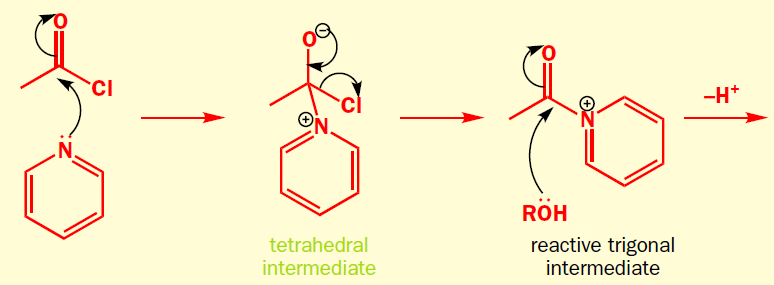 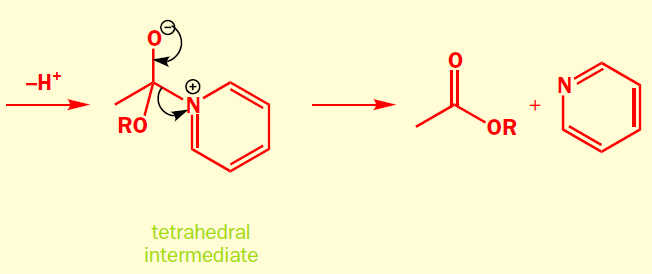 56
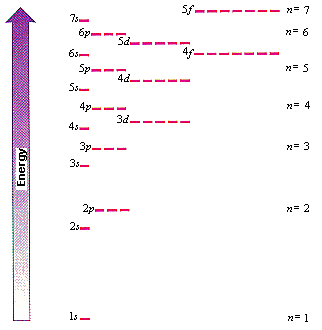 Esterificação
Transesterificação
57
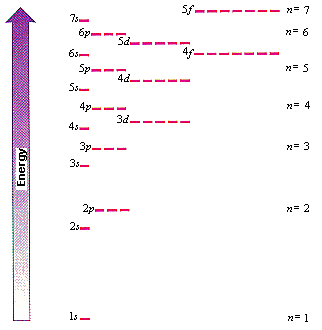 Esterificação
Transesterificação
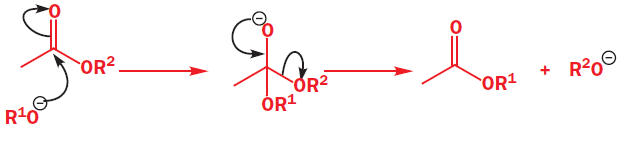 58
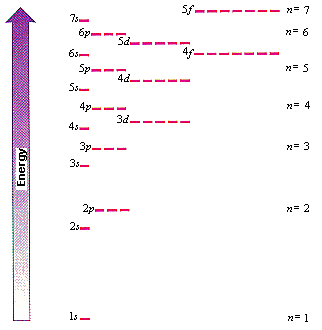 Esterificação
Transesterificação
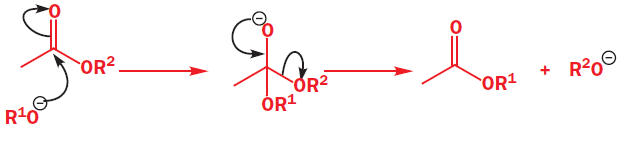 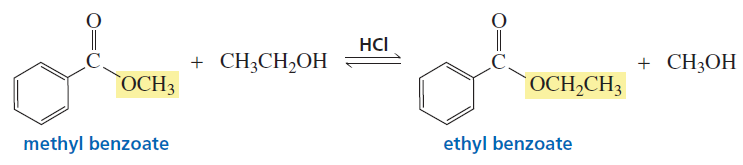 59
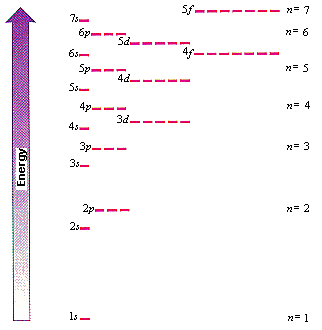 Esterificação
Transesterificação
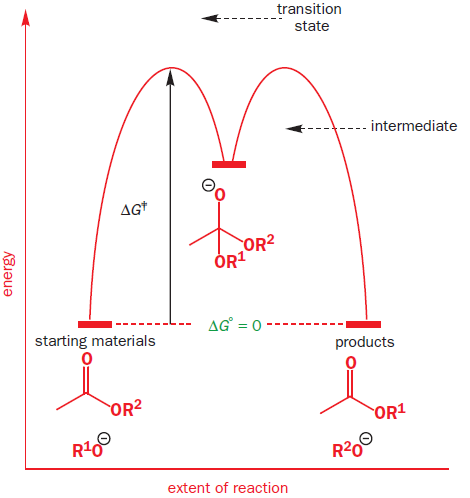 60
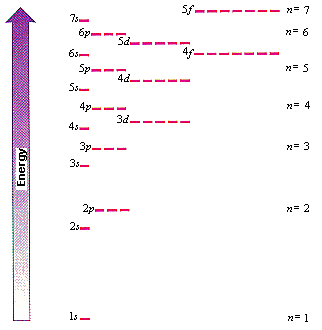 Preparação de haletos de acila
Reatividade
61
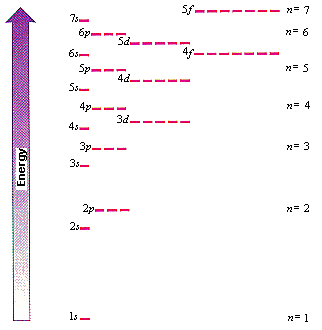 Preparação de haletos de acila
Reatividade
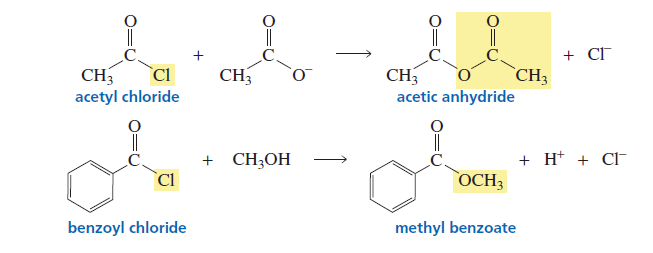 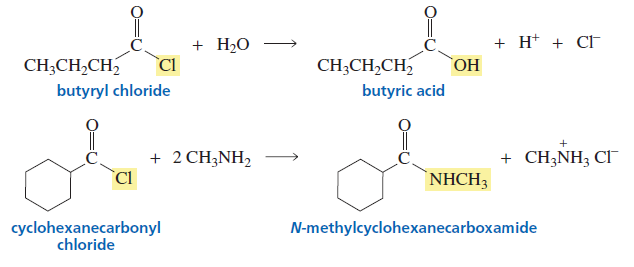 62
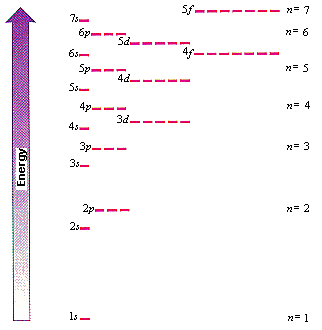 Preparação de haletos de acila
Via SOCl2
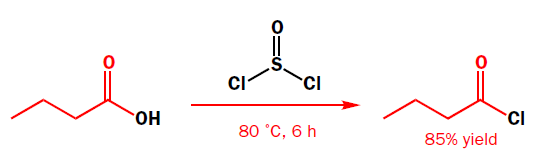 63
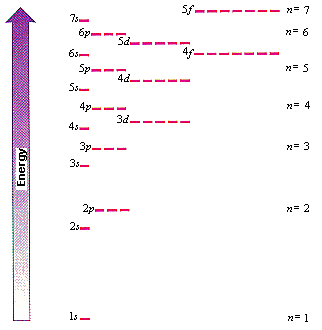 Preparação de haletos de acila
Via SOCl2
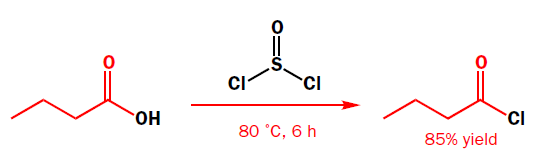 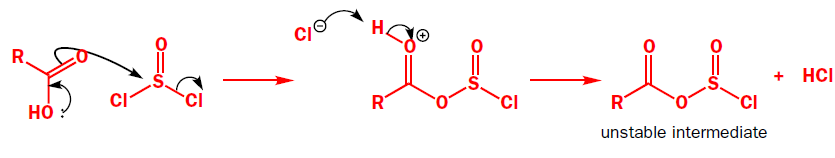 64
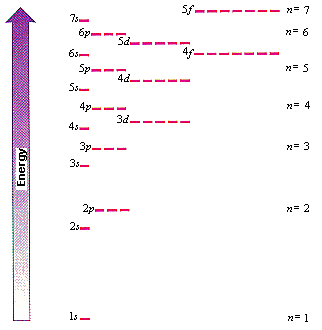 Preparação de haletos de acila
Via SOCl2
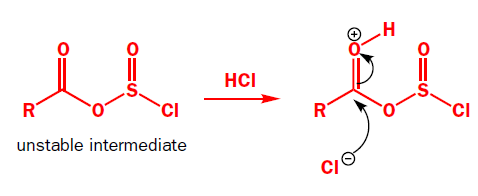 65
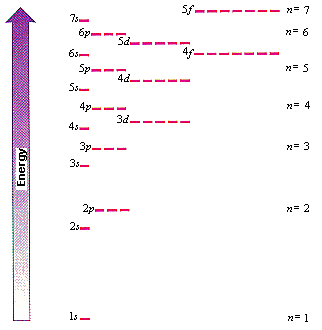 Preparação de haletos de acila
Via SOCl2
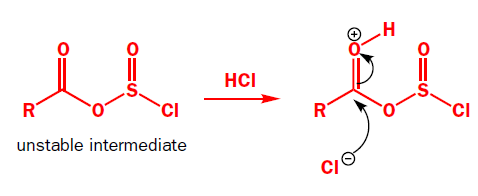 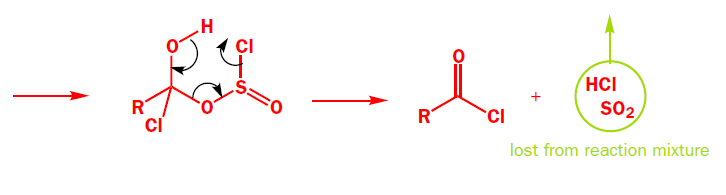 66
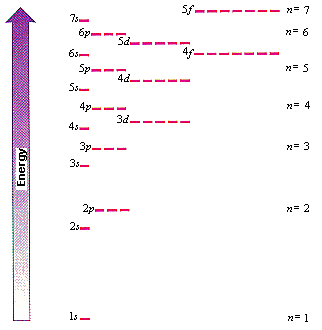 Preparação de haletos de acila
Via PCl5
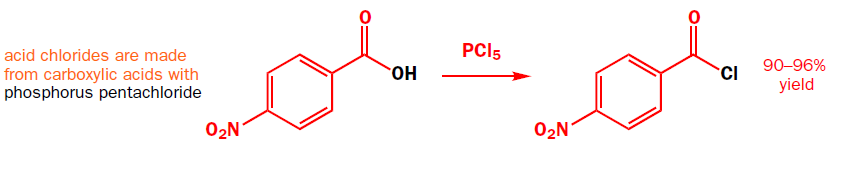 67
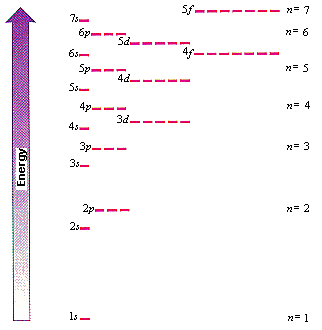 Preparação de haletos de acila
Via PCl5
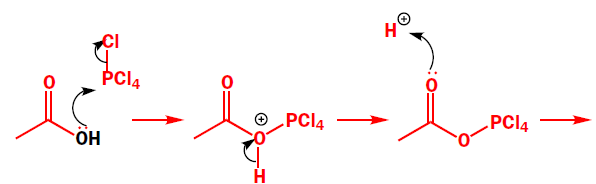 68
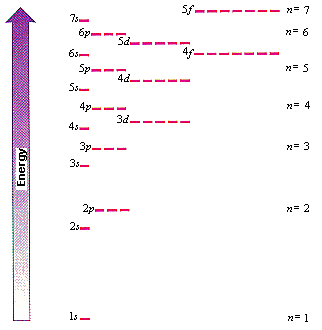 Preparação de haletos de acila
Via PCl5
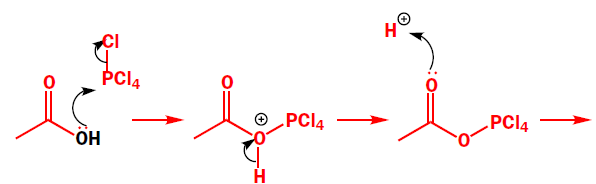 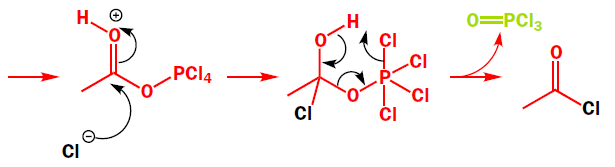 69
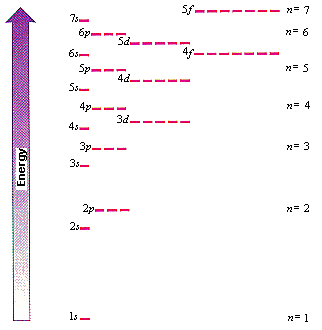 Preparação de anidridos
A partir de haletos de acila
70
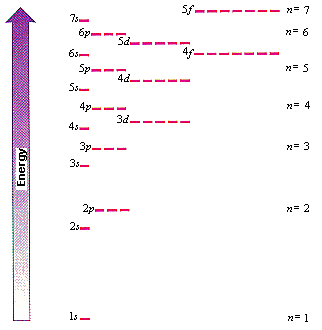 Preparação de anidridos
A partir de haletos de acila
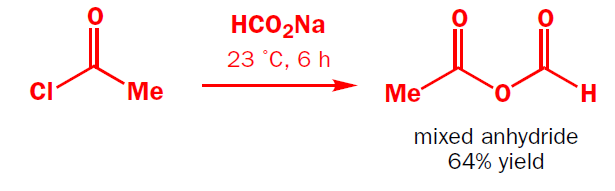 71
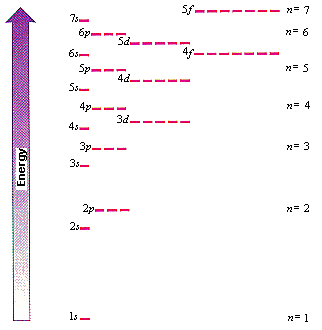 Preparação de anidridos
A partir de haletos de acila
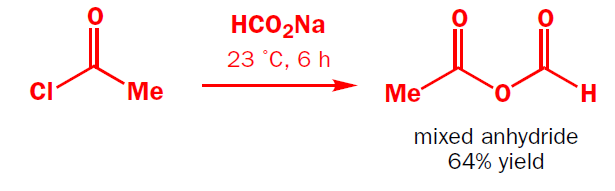 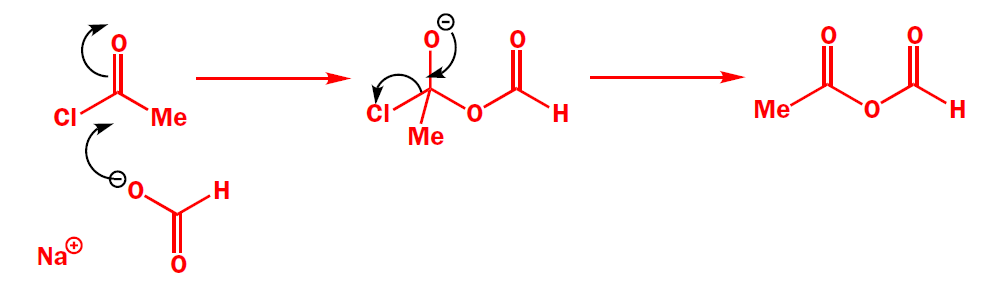 72
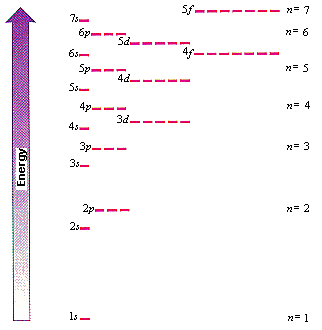 Formação de Amidas
A partir de haletos de acila
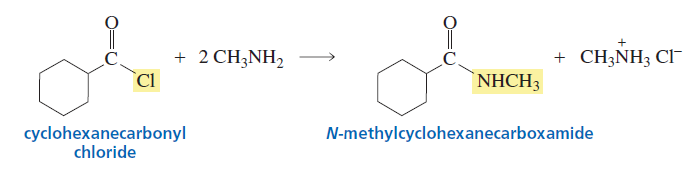 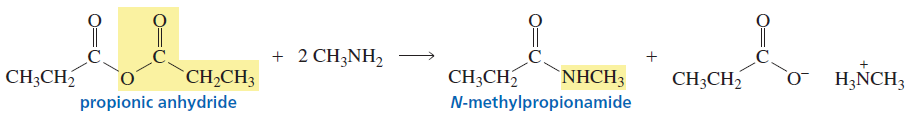 73
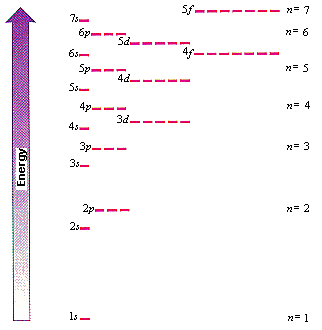 Formação de Amidas
A partir de haletos de acila
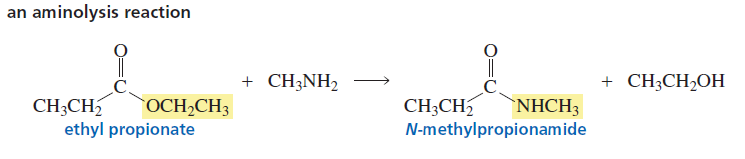 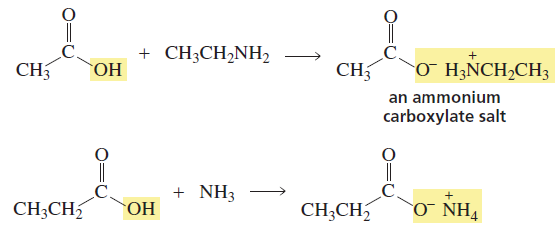 74
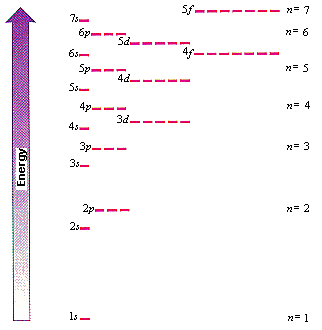 Formação de Amidas
Mecanismo
75
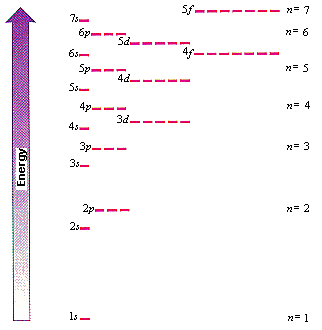 Formação de Amidas
Mecanismo
São necessários 2 equivalentes de aminas para cada carboxila.
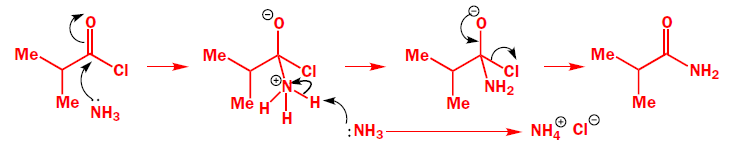 76
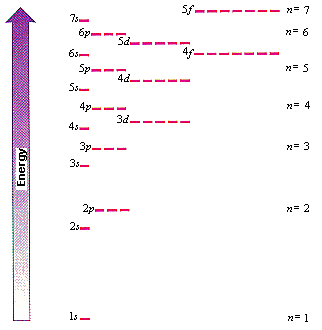 Formação de Amidas
Mecanismo
São necessários 2 equivalentes de aminas para cada carboxila.
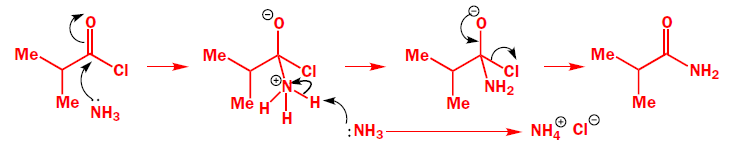 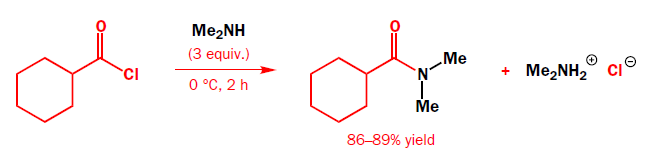 77
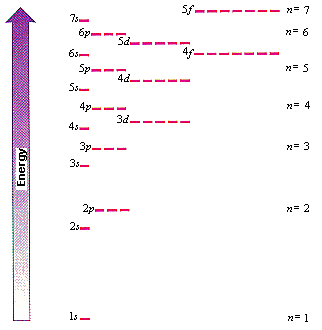 Formação de Amidas
Mecanismo
Não se produz amidas a partir de ácidos carboxílicos em meio alcalino.
78
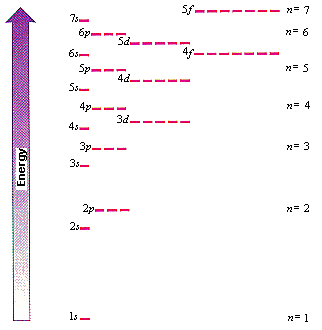 Formação de Amidas
Mecanismo
Não se produz amidas a partir de ácidos carboxílicos em meio alcalino.
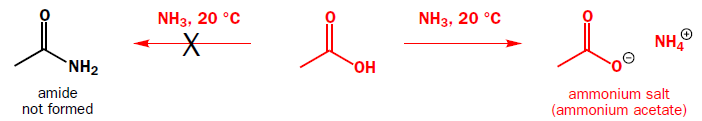 79
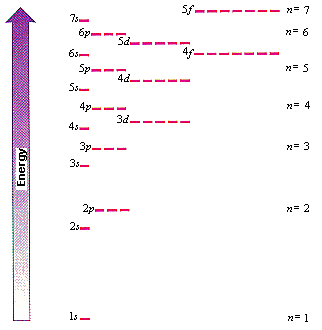 Formação de Amidas
Mecanismo
Não se produz amidas a partir de ácidos carboxílicos em meio alcalino.
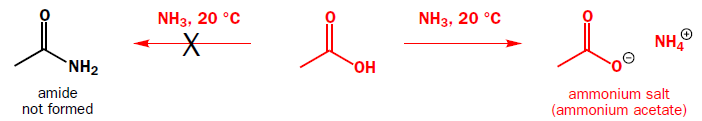 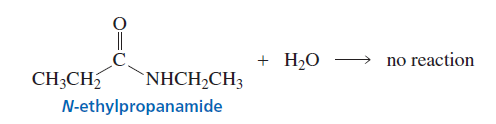 80
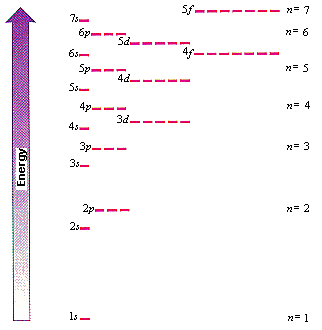 Formação de Amidas
Mecanismo
Porém, é possível hidrolisar amidas em meio ácido.
81
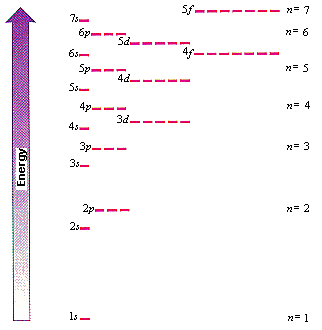 Formação de Amidas
Mecanismo
Porém, é possível hidrolisar amidas em meio ácido.
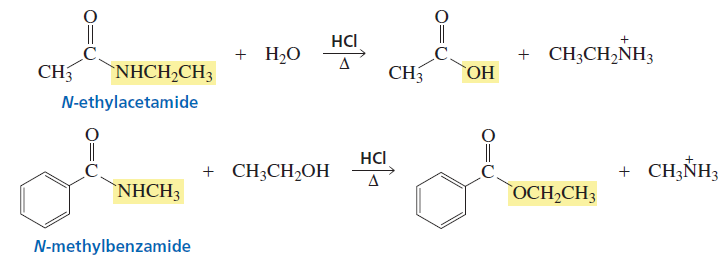 82
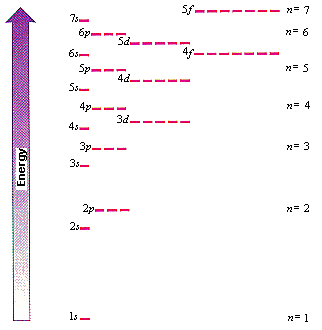 Formação de Amidas
Mecanismo
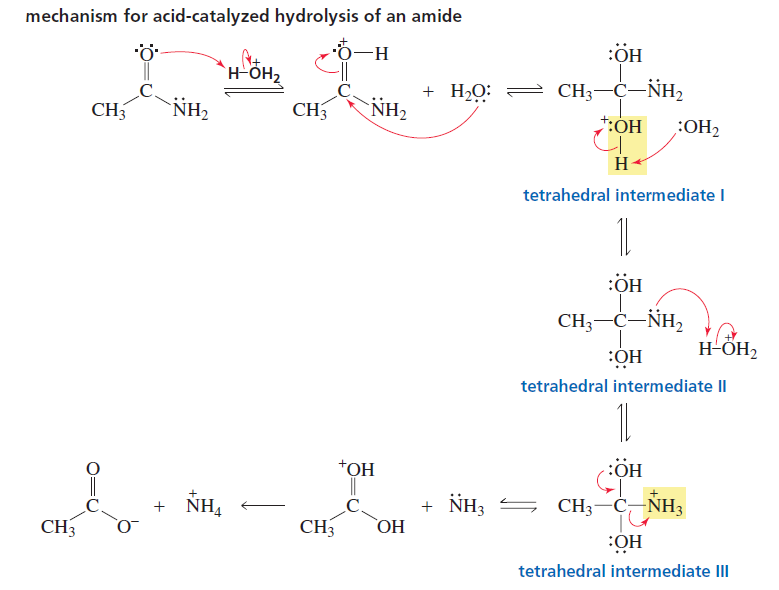 83
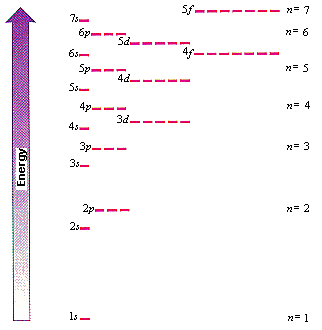 Ácidos carboxílicos
Via nitrilas
84
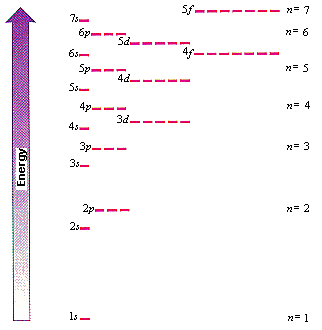 Ácidos carboxílicos
Via nitrilas
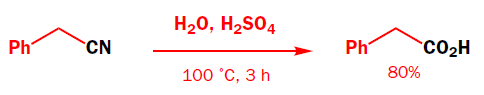 85
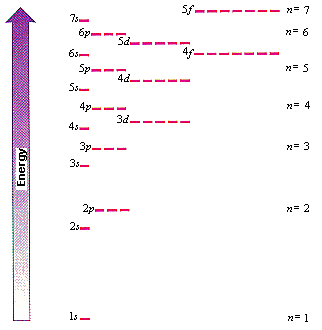 Ácidos carboxílicos
Via nitrilas
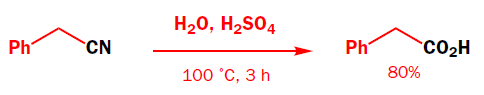 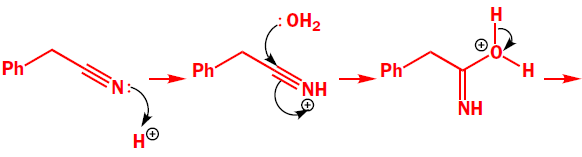 86
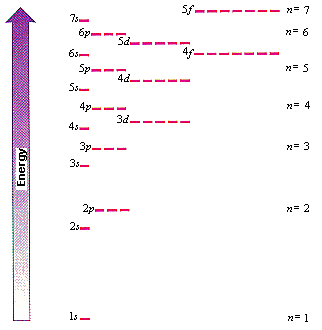 Ácidos carboxílicos
Via nitrilas
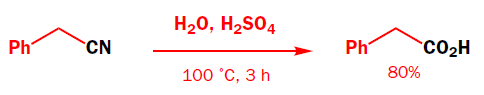 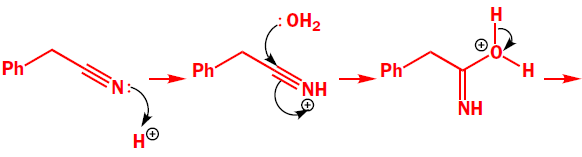 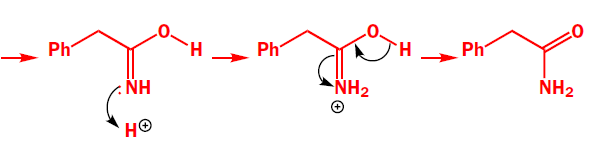 87
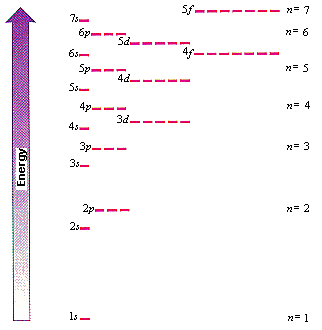 Ácidos carboxílicos
Via nitrilas
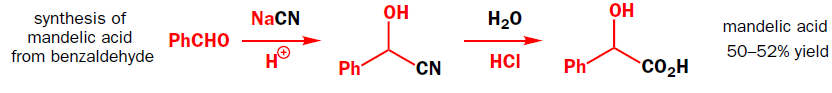 88
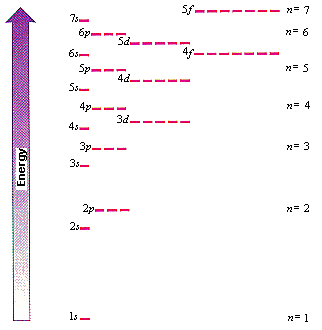 Ácidos carboxílicos
Via nitrilas
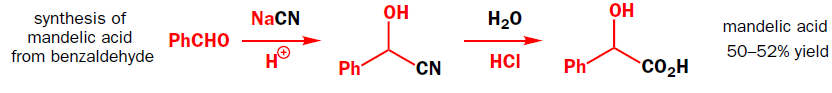 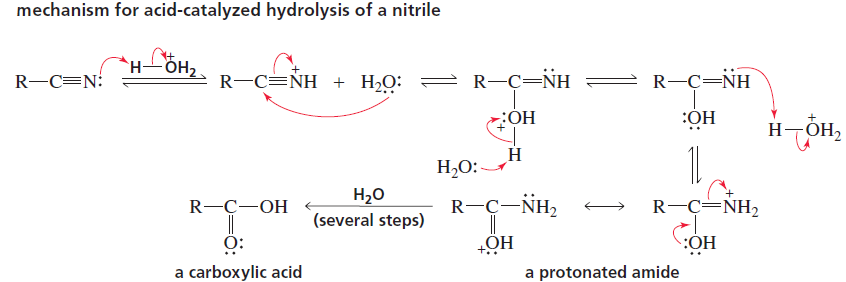 89
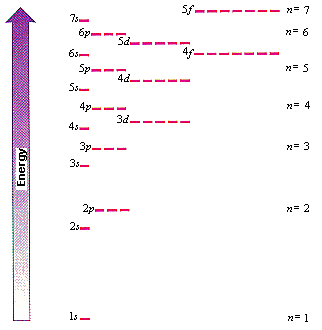 Ácidos carboxílicos
Descarboxilações
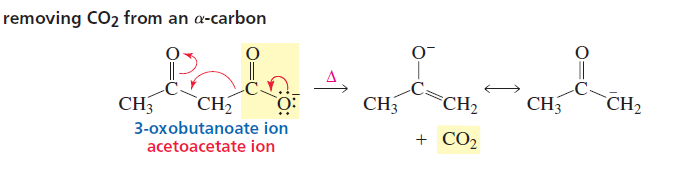 90
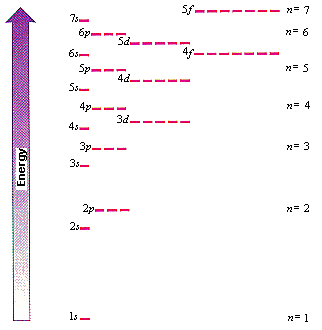 Ácidos carboxílicos
Descarboxilações
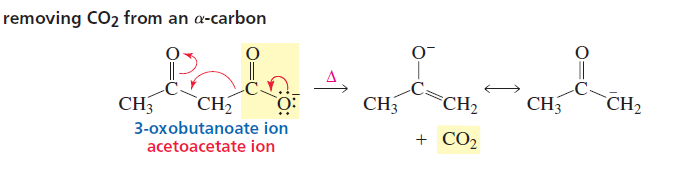 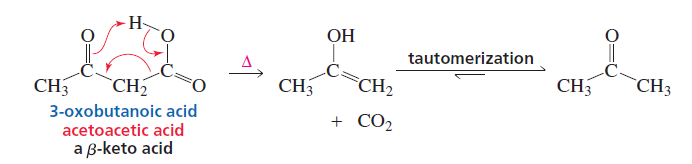 91
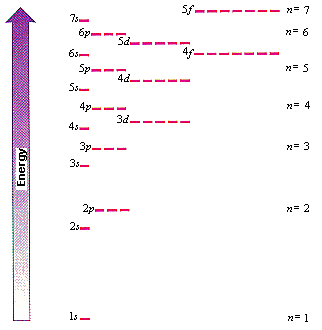 Ácidos carboxílicos
Descarboxilações
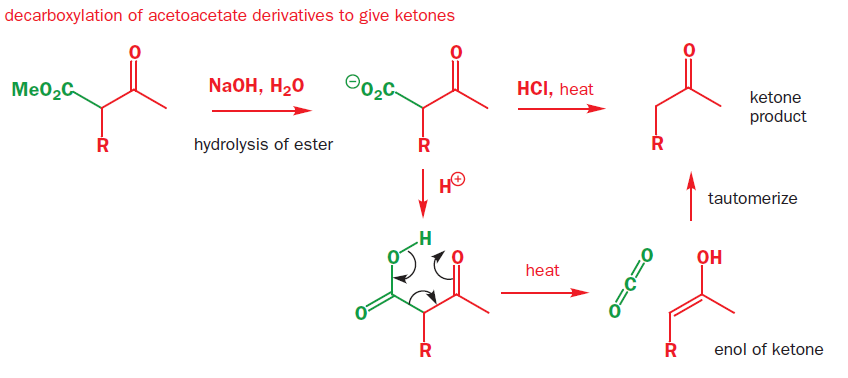 92
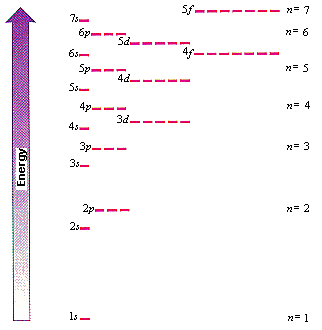 Resumo
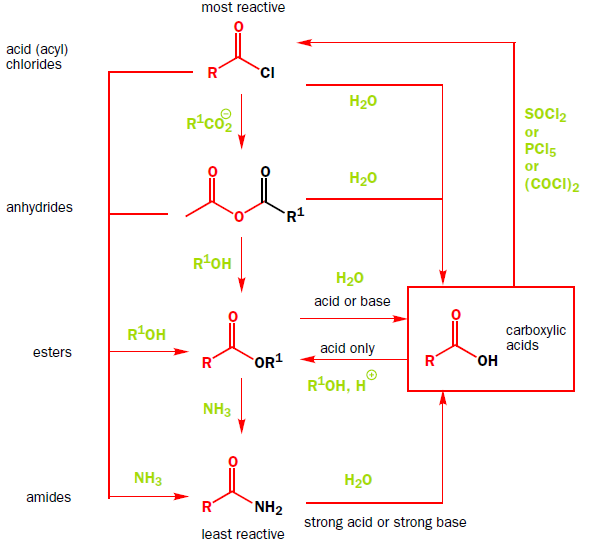 93